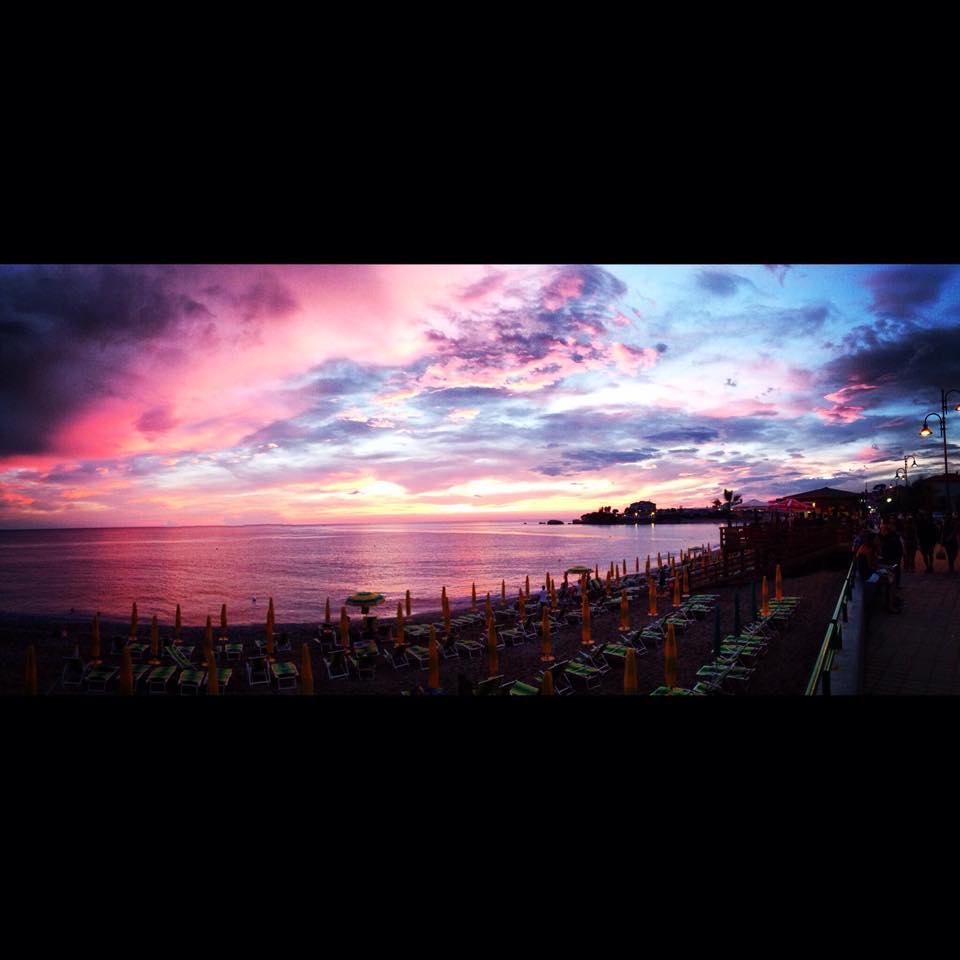 HI!NICE TO MEET YOU!!
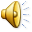 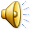 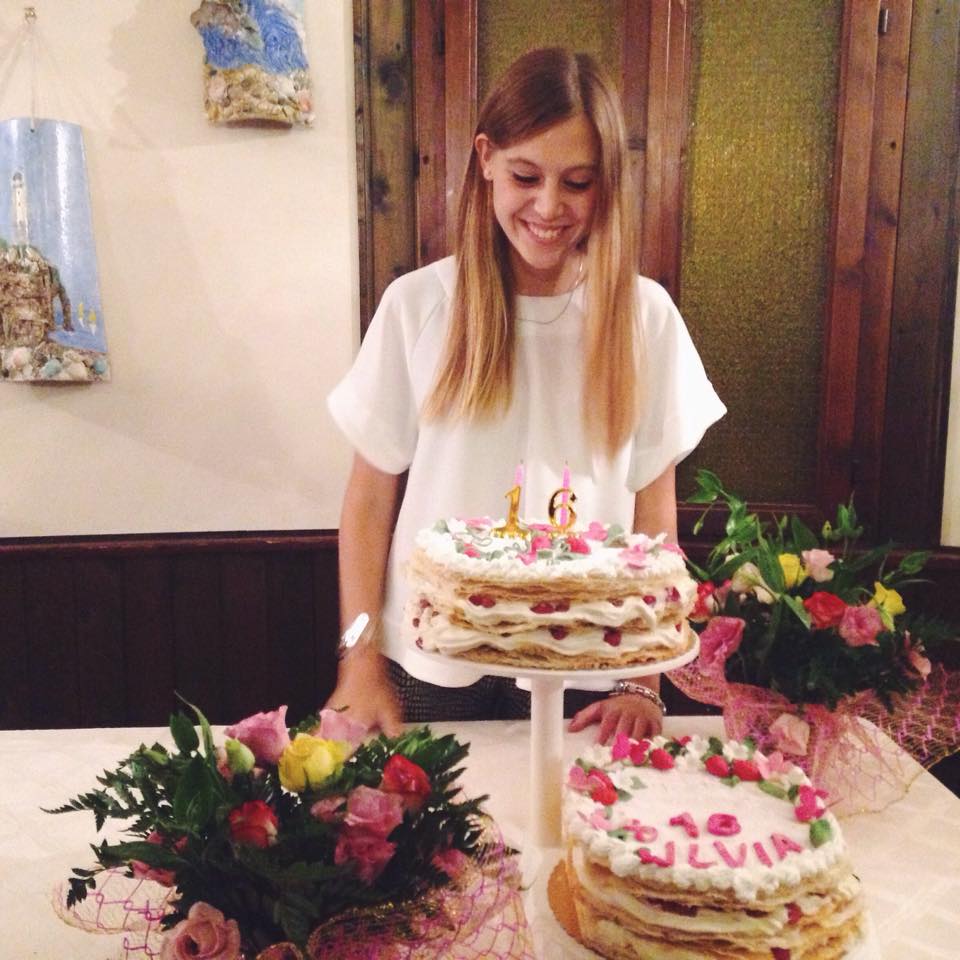 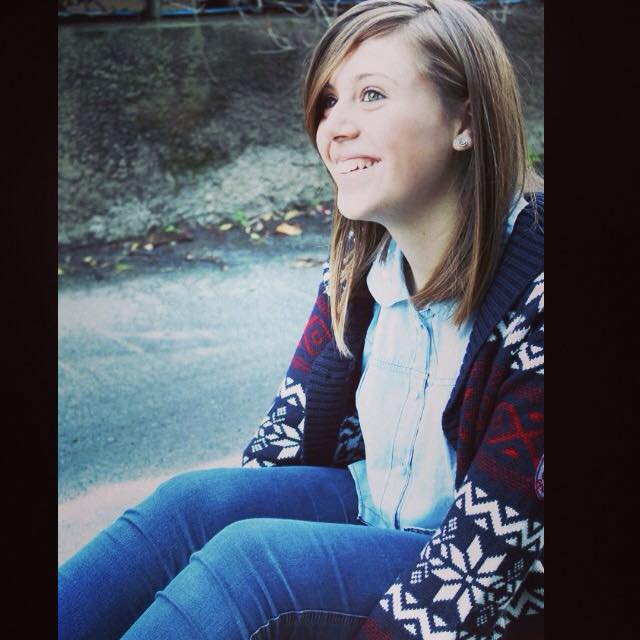 MY NAME IS SILVIAI AM 16 YEARS OLD I’M AN ITALIAN GIRL AND I AM A CLASSIC HIGH SCHOOL STUDENT IN BELVEDERE MARITTIMO. I LIKE DANCING AND EATING PIZZA. I HAVE GOT  A BROTHER.
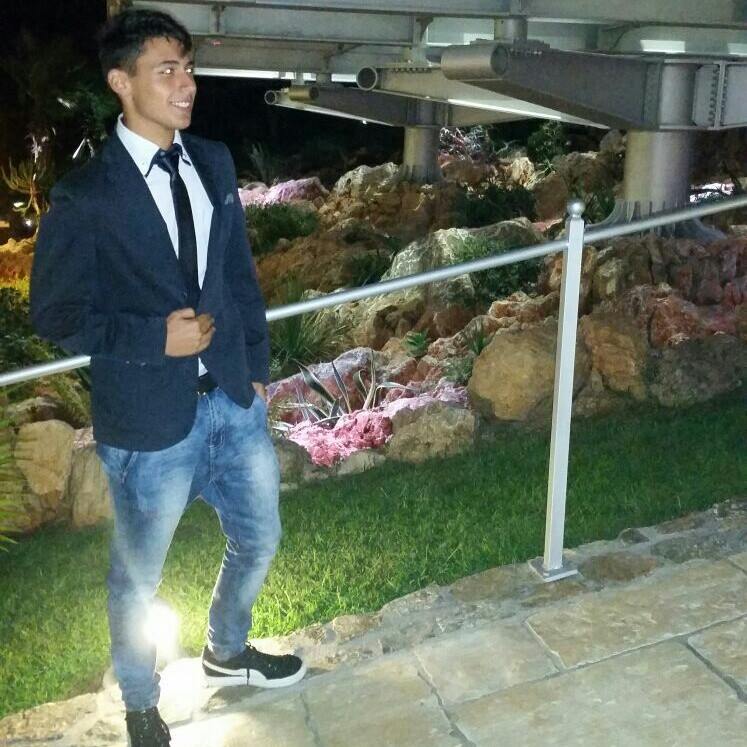 MY NAME IS MASSIMILIANOI AM 16 YEARS OLD I’M AN ITALIAN  BOY AND I AM A SCIENTIFIC  HIGH SCHOOL  STUDENT  IN BELVEDERE MARITTIMO.  I LIKE  PLAYING DRUMSI HAVE  GOT A SISTER.
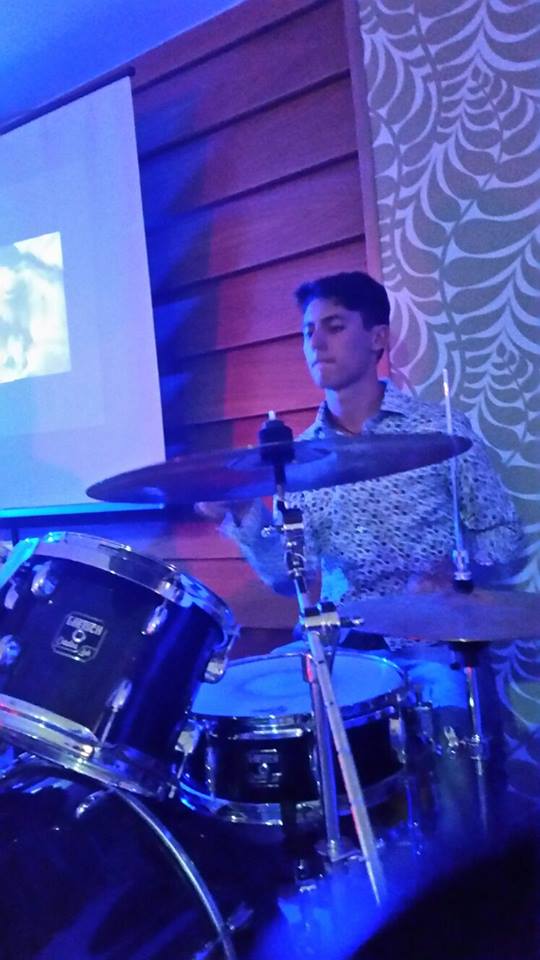 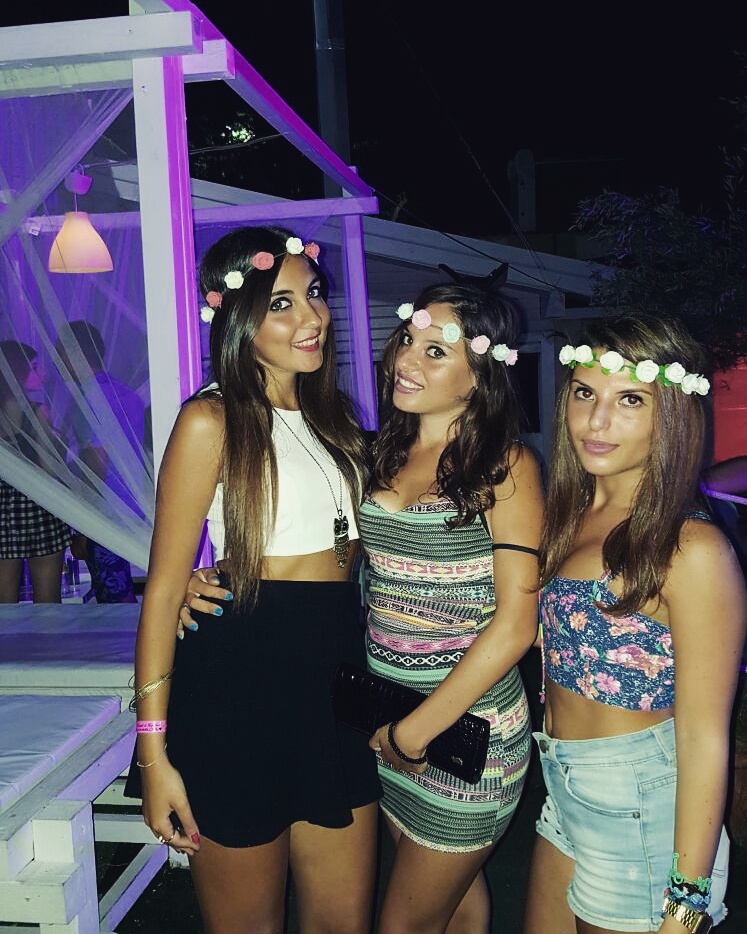 MY NAME IS CLARAI AM 16 YEARS OLD I’M  AN  ITALIAN GIRL  AND  I  AM A SCIENTIFIC  HIGH SCHOOL  STUDENT  IN BELVEDERE MARITTIMO. I LIKE DANCING AND EATING PIZZA.I HAVE GOT  A  BROTHER
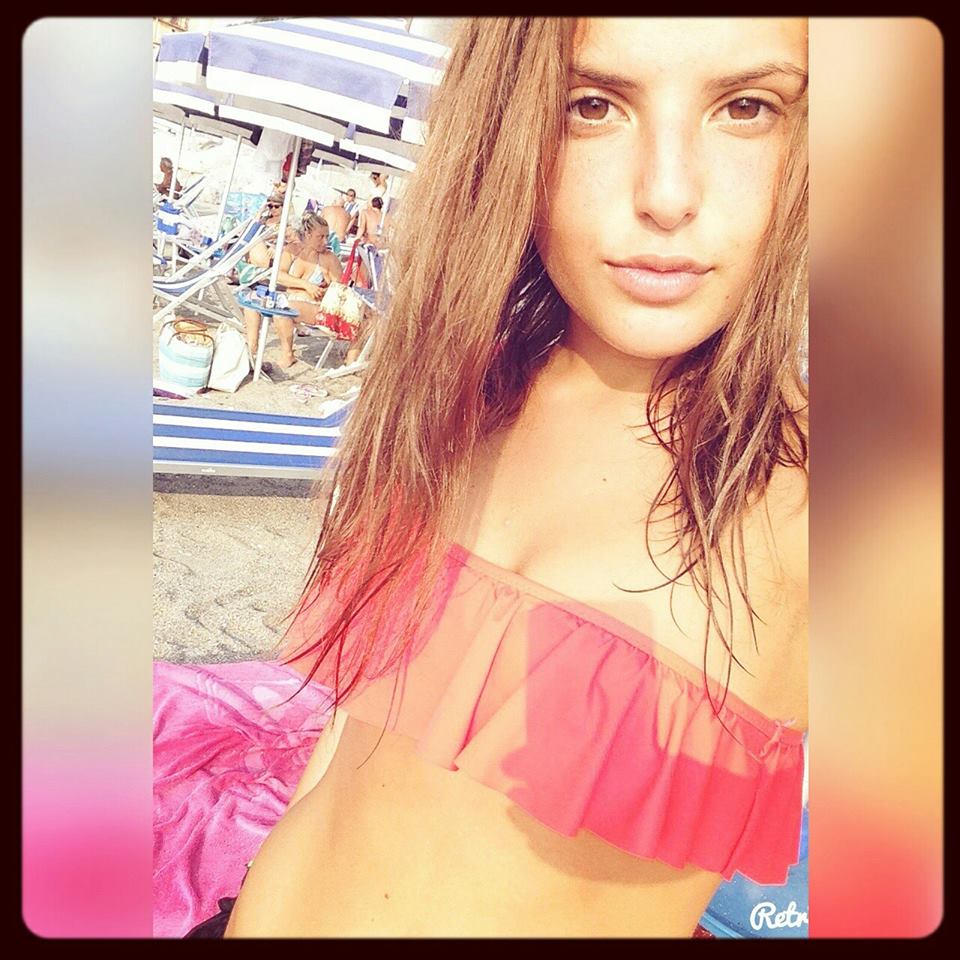 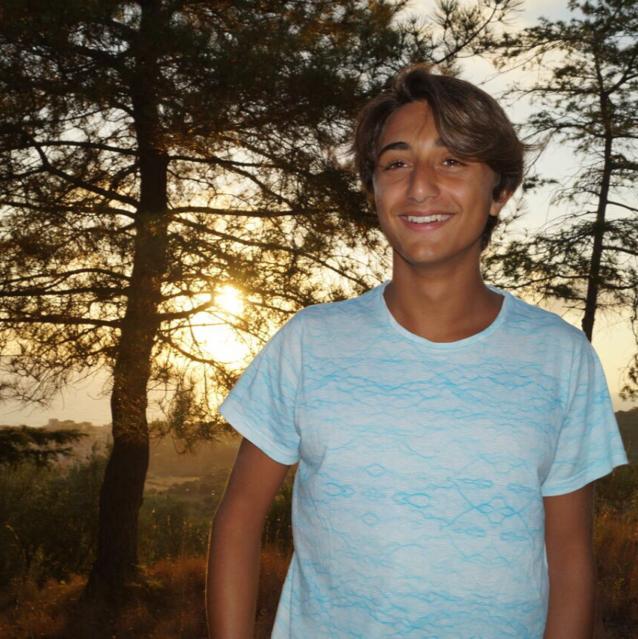 MY NAME IS ANDREAI AM 15 YEARS OLD I’M  AN  ITALIAN BOY  AND  I  AM A SCIENTIFIC  HIGH SCHOOL  STUDENT  IN BELVEDERE MARITTIMO. I LIKE PLAYING VOLLEYBALL.I HAVE GOT  A SISTER.
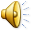 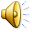 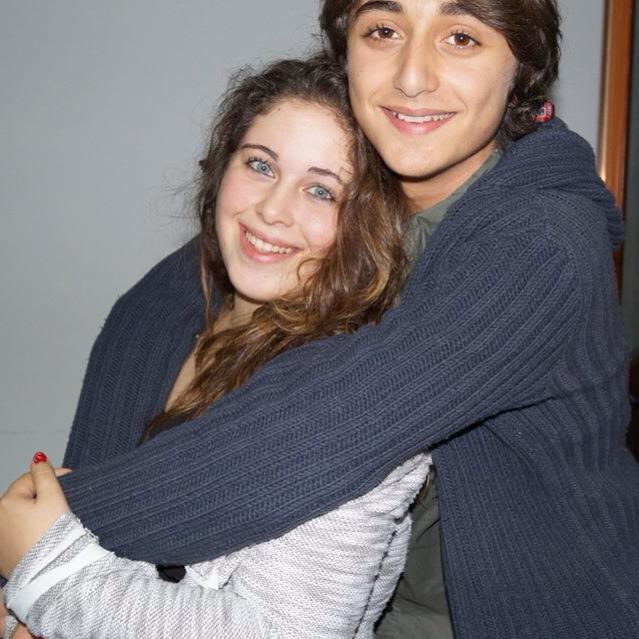 MY  NAME  IS  DENISEI AM 16 YEARS OLD I’M  AN  ITALIAN  GIRL  AND  I AM A SCIENTIFIC  HIGH SCHOOL  STUDENT  IN BELVEDERE MARITTIMO. I LIKE  DANCING.I HAVE GOT  A BROTHER.
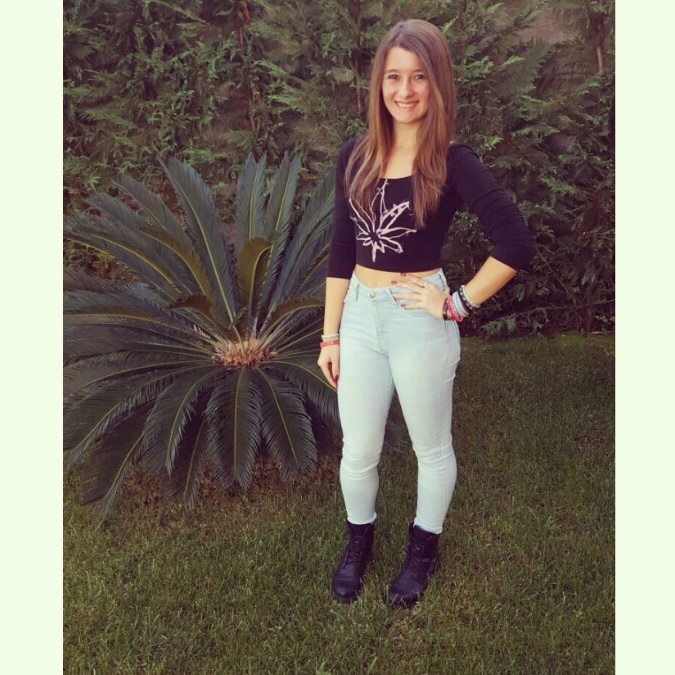 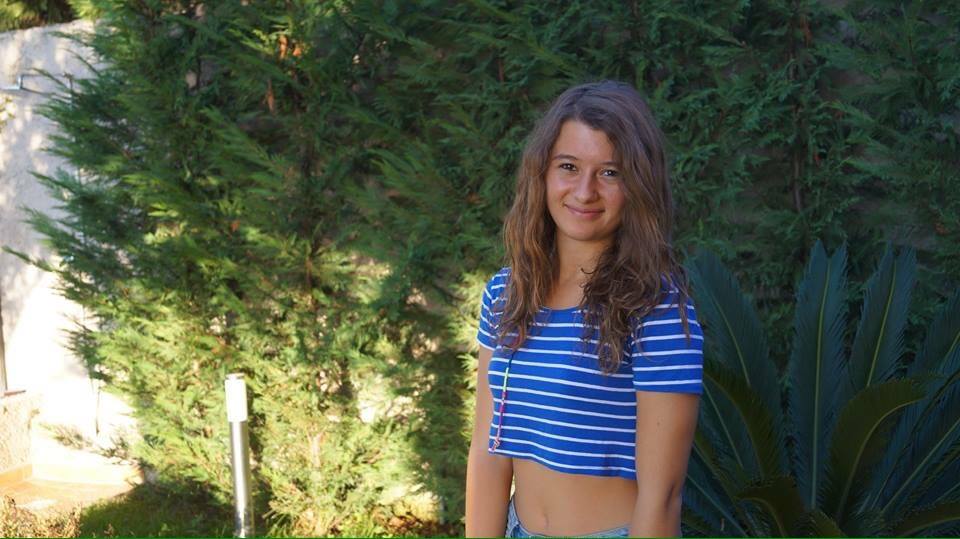 MY  NAME  IS  LUCAI AM 16 YEARS OLD I’M  AN  ITALIAN  BOY  AND  I  AM A SCIENTIFIC  HIGH SCHOOL  STUDENT  IN BELVEDERE MARITTIMO. I LIKE  PLAYING FOOTBALL.I HAVE GOT  TWO BROTHERS.
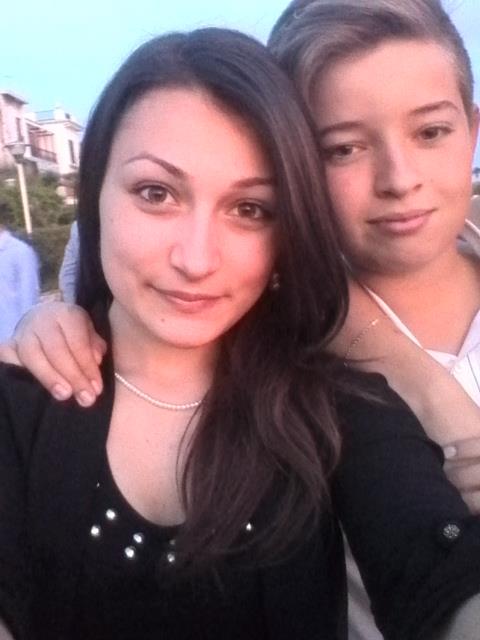 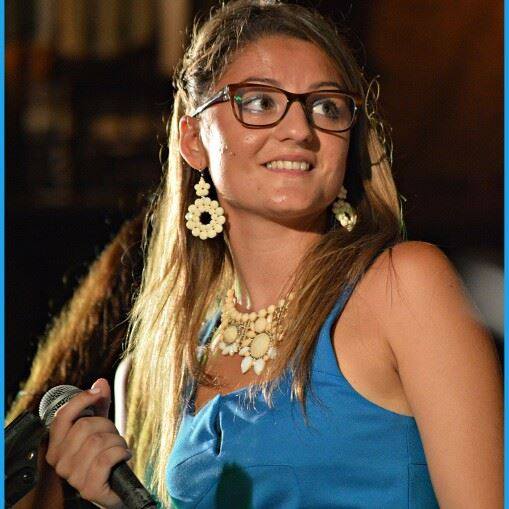 MY  NAME  IS  ANNARITAI AM 17 YEARS OLD I’M  AN  ITALIAN  GIRL  AND  I  AM  A LINGUISTIC HIGH SCHOOL  STUDENT IN BELVEDERE  MARITTIMO.  I LIKE  SINGING.I HAVE  GOT  A SISTER.
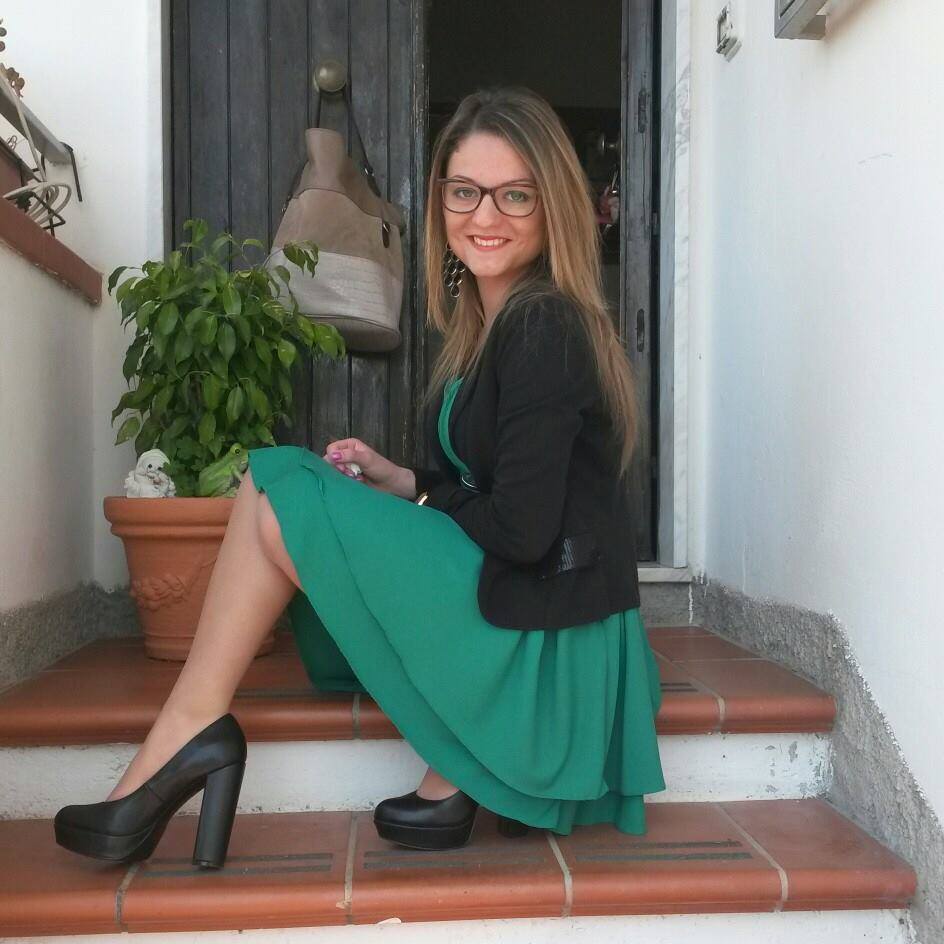 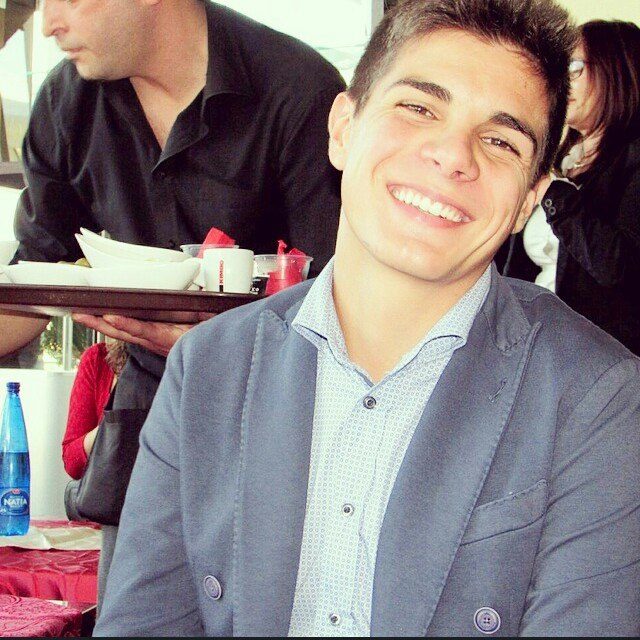 MY  NAME  IS  VINCENZOI AM 17 YEARS OLD I’M  AN  ITALIAN  BOY  AND  I  AM A SCIENTIFIC HIGH SCHOOL  STUDENT AT  THE HIGH SCHOOL  IN BELVEDERE  MARITTIMO.  I LIKE  PLAYING FOOTBALL.I HAVE  GOT  TWO SISTERS.
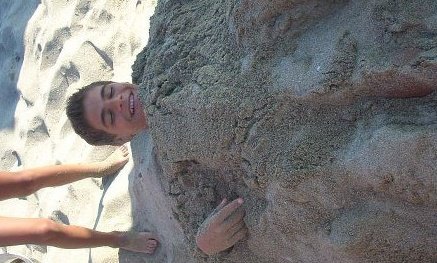 MY  NAME  IS  DENISE I AM 16 YEARS OLD I’M  AN  ITALIAN  GIRL AND  I  AM A LINGUISTIC HIGH SCHOOL  STUDENT  IN BELVEDERE  MARITTIMO.  I LIKE  DANCING AND LISTENING TO THE  MUSIC.I HAVE  GOT  TWO SISTERS.
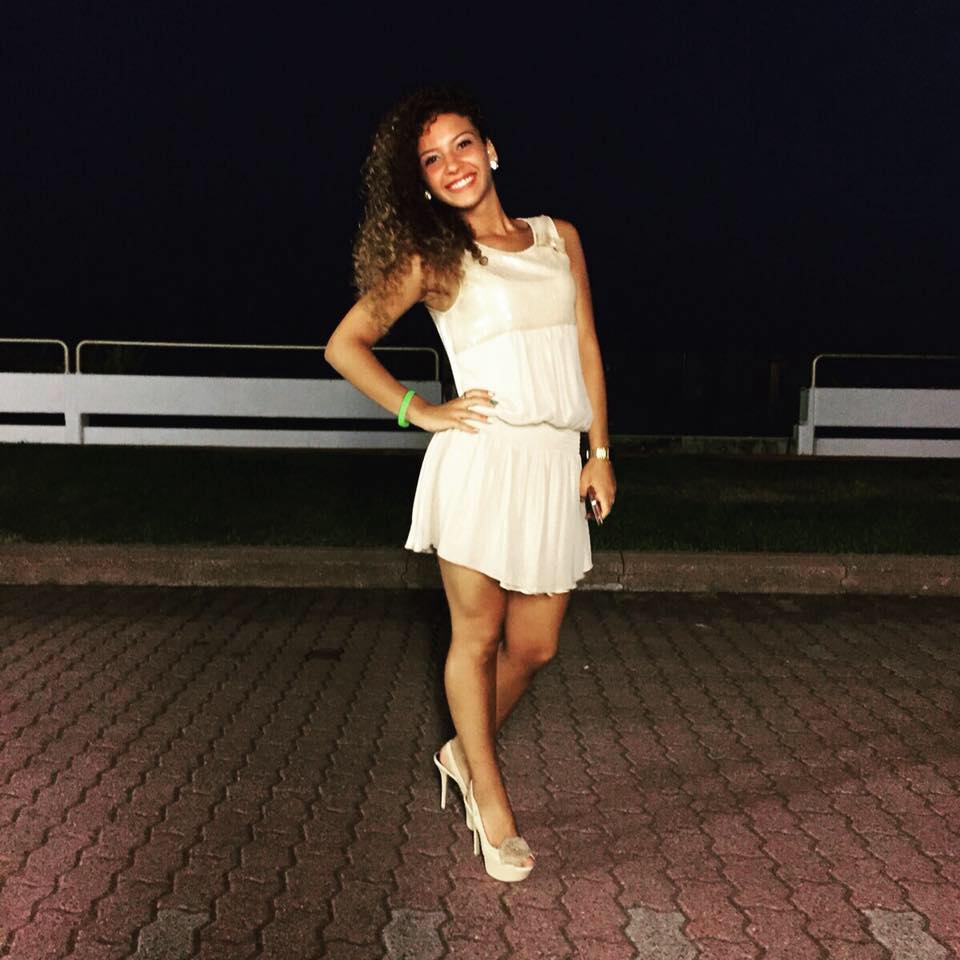 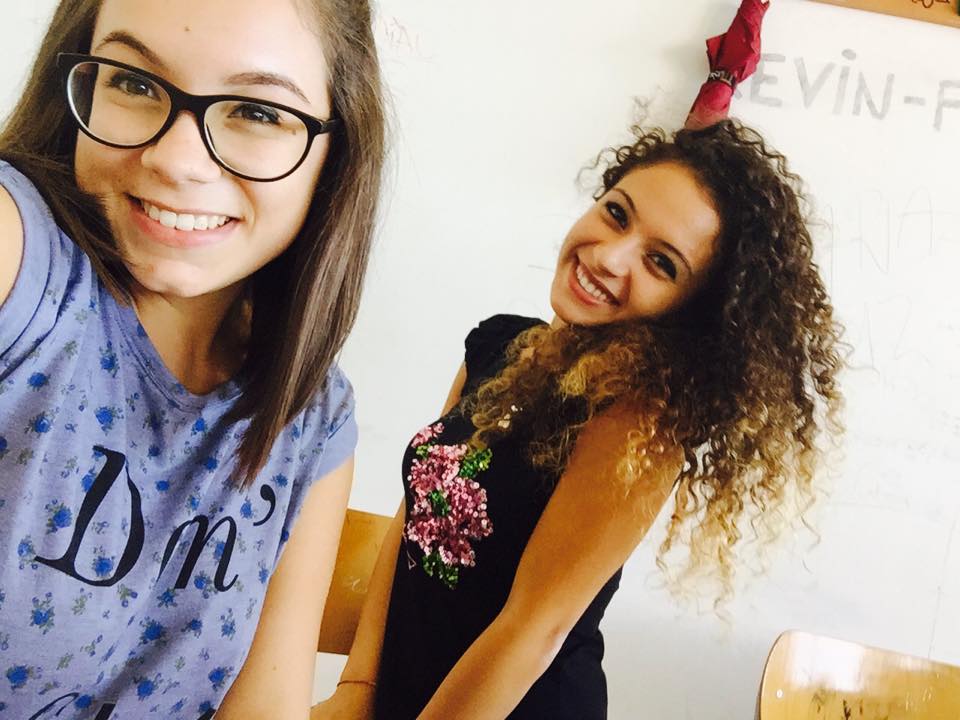 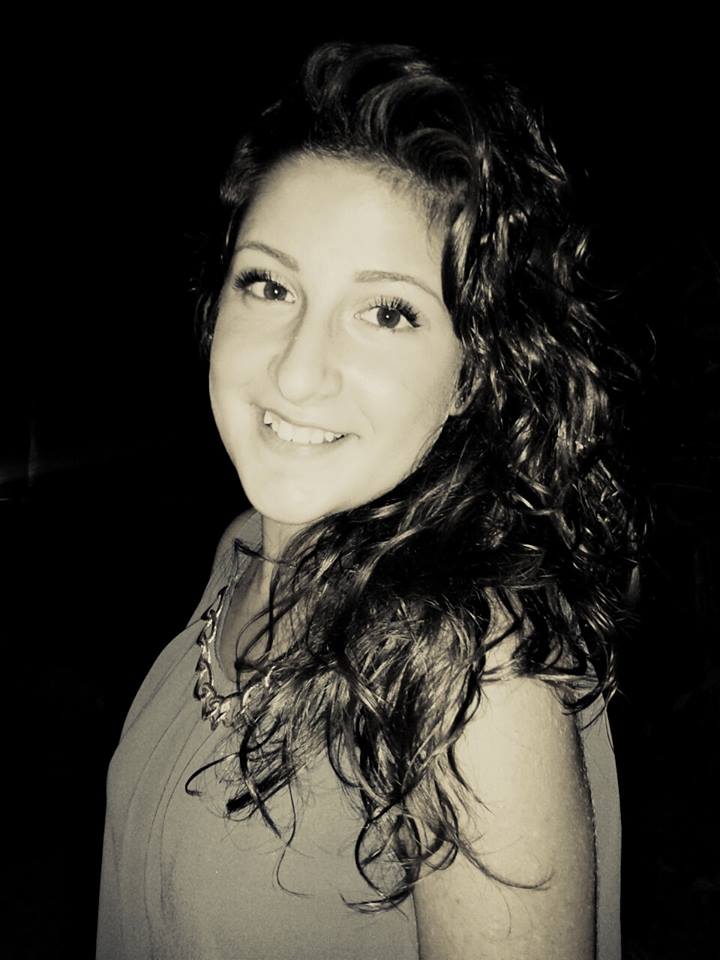 MY  NAME  IS  FEDERICAI AM 16 YEARS OLD I’M  AN  ITALIAN  GIRL  AND  I  AM A LINGUISTIC HIGH SCHOOL  STUDENT  IN BELVEDERE  MARITTIMO.  I LIKE  LISTENING  TO THE  MUSIC.I HAVE  GOT  TWO SISTERS.
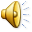 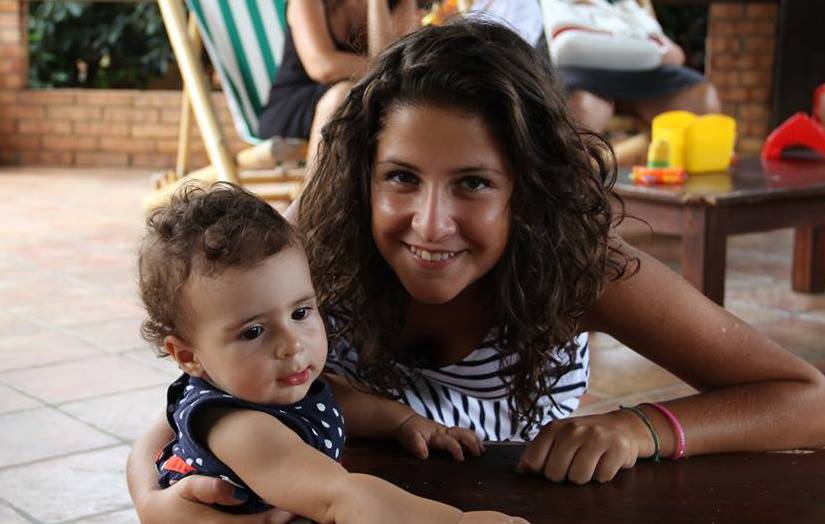